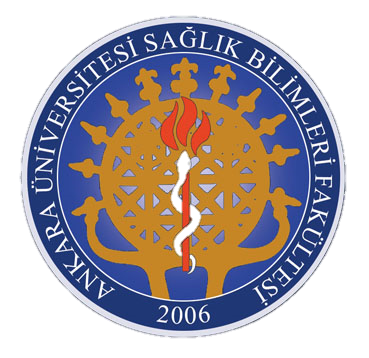 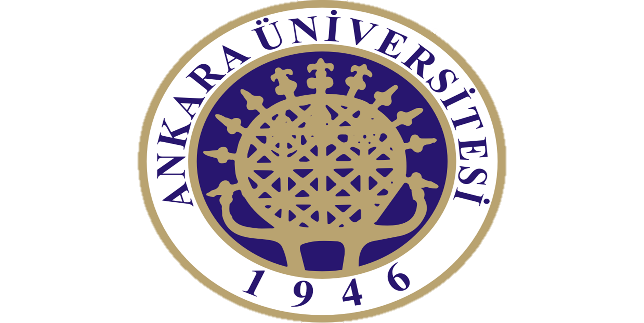 Çocuk ve Doğa
Sağlık Bilimleri Fakültesi 
Çocuk Gelişimi Bölümü
Çevre Eğitiminde 
Bilimsel İçerikler
Çevre Sorunlar
İnsan Kaynaklı Çevre Sorunları
Temel Çevre ve Kaynak Sorunlar
Doğal Tehlikelerden Kaynaklanan Çevre Sorunları
Hava Kirliliği
Su Kirliliği
Toprak Kirliliği
Erozyon
Gıda Kirliliği
Nüfus Artışı Ve Şehirleşme
Gürültü Kirliliği
Atıklar
Ozon Tabakasının Delinmesi
Sera Etkisi Ve Küresel Isınma
Temel Çevre Ve Kaynak Sorunları
Çevre kirliliği, bütün canlıların sağlığını olumsuz yönde etkileyen, cansız çevre varlığı üzerinde maddi zararlar meydana getiren ve onların niteliklerini bozan yabancı maddelerin, hava, su ve toprağa yoğun bir şekilde karışması olayıdır. " şeklinde tanımlanabilir. Başka bir ifade ile çevre kirliliği, " Ekosistemlerde doğal dengeyi bozan ve insandan kaynaklanan ekolojik zararlardır. "
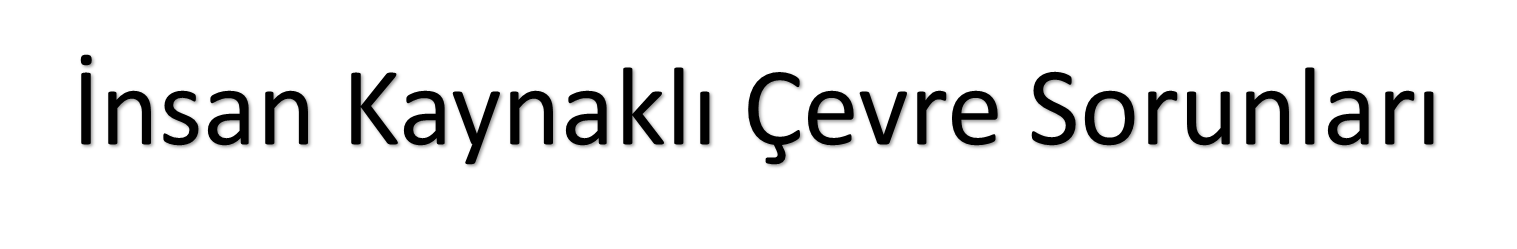 Hava Kirliliği

" Hava kirliliği, atmosferde toz, duman, gaz, koku, su buharı şeklinde bulunabilecek kirleticilerin, insanlar veya diğer canlılar ile eşyaya zarar verebilecek miktarlara yükselmesidir. "
B. Su Kirliliği

Su kirliliği; su kirliliği veya kirlenmesi, istenmeyen zararlı maddelerin, suyun niteliğinin ölçülebilecek oranda bozulmasını sağlayacak miktar ve yoğunlukta suya karışması olayıdır.
C. Toprak Kirliliği

Toprak kirliliği, toprağın üstüne ve içine bırakılan veya başka yerlerden gelen zararlı atık maddelerin, toprağın niteliğini bozmasıdır.
D. Erozyon

Erozyon, yağış suları ve rüzgarla toprağın aşındırılıp, taşınması ve başka yerlerde biriktirilmesi sürecidir.
E. Gıda kirliliği
 
Besin-gıda, canlı varlıkların büyüyüp gelişmelerine yarayan, sindirilmeye elverişli, sıvı ve katı, bitkisel yada hayvansal kökenli her çeşit maddedir.
Bir bölgede yaşayan insan sayısı olarak tanımlanan nüfus, sürekli değişen bir olgudur. Doğan bebekler ve bölgeye göç eden insanlarla artar, ölümler ve bölgeye göç eden insanlarla artar, ölümler ve bölgeden  göç edenler azalır. İnsan ömrünün uzaması nüfus artışının bir başka  nedenidir.
G. Gürültü Kirliliği

Sanayinin hızla gelişmesi, çok çeşitli teknoloji ürünlerinin yaşamımıza girmesi sonucunda cereyan eden teknolojik süreçlerle aşırı nüfus artışı ve yaşam düzeyinin yükselmesi gibi sosyal değişimler, gürültü kirlenmesinin, önemli ekolojik sorunlar arasına girmesine neden olmuştur.
H. Atıklar

Toplumların çeşitli sosyo-ekonomik etkinlikleri sonucunda işe yaramaz hale gelen her türlü madde ve malzemeye atık madde adı verilmektedir.
Ozon tabakası güneşten gelen mor ötesi ışınların büyük bir kısmını tutarak, yeryüzüne ulaşmalarını engelleyen bir atmosfer katmanıdır. Ozon 3 oksijen atomundan oluşan, O3 bileşiminde bir gazdır ve yeryüzünden başlayarak, atmosferin 40-50 km yüksekliğine kadar çıkar. Ozon tabakasındaki ozon gazının en önemli ekolojik işlevi, güneş ışıması ile bu tabakaya kadar gelmiş bulunan zararlı mor ötesi ışınlarının büyük bir kısmını yutarak, bu ışınların yeryüzüne kadar gitmesini engellemesidir.
Küresel ısınma; insanların çeşitli aktiviteleri sonucunda meydana gelen ve  "sera gazları"  olarak nitelenen bazı gazların artması sonucunda yeryüzüne yakın atmosfer tabakaları ve katı yeryüzü sıcaklığının yapay olarak artması sürecidir.  Küresel ısınma sonucunda, diğer iklim öğelerinin de (hava hareketleri, yağışlar, nemlilik, vb.) etkilenerek, dünya ikliminin uzun jeolojik devirlerdekinin aksine, son 15-20 yıl gibi çok kısa bir dönemde hızla değişmesi de " küresel iklim değişimi " olarak tanımlanır.
Doğal Tehlikelerden Kaynaklanan Çevre Sorunları
Dünyamızın varoluşundan itibaren doğal tehlikeler olarak adlandırdığımız afetler vardır ve tarih boyunca tüm insanları etkilemiştir. Her yıl doğal afetlerden dolayı milyonlarca insan etkilenmektedir, önemli sayıda can kaybına ve yaralanmalara neden olmaktadır,  milyarlarca dolarlık maddi kayıp yaşanmaktadır. Doğal afetler alt ve üst yapıları değişik derecelerde bozar. Ulaşım haberleşme  kesintiye uğrayabilir. Bulaşıcı ve salgın hastalıklara neden olurlar. Eğitim-öğretimi aksatır, emniyet ve asayiş hizmetlerini olumsuz yönde etkiler. Barınma, yedirme ve giyinme sorunlarına sebep olur. İşsizliği arttırır. Psikolojik nedenlere sebep olur. Bu olayların bir çoğuna insanlar neden olmaktadır.
İnsanları büyük ölçüde etkileyen ve en çok karşılaşılan doğal afetler olarak depremler, sel ve su baskınları, tsunami, toprak kayması(heyelan), yangınlar, yanardağ patlamaları ve fırtınalar sayılabilir.
Dünyada, değişik bölgelerde doğal olaylara bağlı olarak meydana gelen bu olayların ne zaman nerede tekrar ve ne şekilde  olacağı bilinmemektedir. Diğer taraftan insanların neden olduğu afetlerin başında nükleer patlamalar gelmektedir. Ormanların insanlar tarafından bilinçsizce yok edilmesi sayısız afetlere yol açar. Ağaçsız kalan toprak erozyona neden olur. Verimli toprakların erozyonla yok olması sonucu açlık felaket meydana gelir. Kaybolan topraklar büyük  bölümü denizlere veya göllere taşınarak orada yaşayan canlıların yaşam ortamını bozmaktadır.
Ormanların yok olması doğal hayata ve yaban hayvanlarına ciddi zarar vermektedir. Doğal olaylar sonucu heyelanların meydana gelmesi yanında ormanların kesilmesi  sonucu çıplak kalan eğimli bölgelerde de heyelan meydana gelmektedir. Heyelanlar yeryüzünde vadileri tıkayabilir. Yolları tıkayarak ulaşımı engelleyebilir, yerleşim yerlerinin harap olmasına neden olabilir. İnsanlar tarafından çok fazla ve plansız olarak çıkarılan kömür yüzünden zemin düzeyinde çökmeler meydana gelir. Bunun yanında denetimsiz kömür çıkarma işlemleri grizu patlamalarına neden olmaktadır. Ayrıca çöplük patlamaları, yangınlar ve salgın hastalıklarda insan nedenli afetler olarak büyük zararlara yol açmaktadır.
Kaynakça